スタディーエックス　スタイル
ワークシート（イメージ）
StuDX Styleを活用したミニ研修例
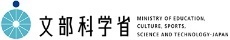 実践できそうな事例を選び、実践の見通しをもとう（第3回/全5回）
「慣れる・つながる事例一覧」の中で、実践できそうな事例はどれでしょう。いくつかピックアップしてみましょう。
下校
登校
1日の流れ（授業・1日の振り返りなど）
家庭・朝学習
家庭・放課後
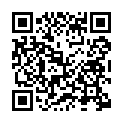 StuDXStyleウェブサイト
実践していく上で、子供の実態に合わせてアレンジしたり工夫したりする点について、下の欄に記入しましょう。
研修の振り返り
□ 事例を選び、実践のイメージをもつことができた。	　□ 今後の実践に向けての見通しをもつことができた。
文部科学省StuDXStyleウェブサイト　URL：https://www.mext.go.jp/studxstyle/（令和４年４月）